Missionary Care
Gracious Father in heaven, You can make a way in the wilderness, and rivers in the desert. Thank You for leading missionary Ung Sing Ngiik to finally obtain a one-year visa as a "spiritual preacher" in Indonesia, without having to leave the country at all within one year. She has returned to Pontianak at the end of May and
1/2
Missionary Care
continues to use education as a platform to share the Gospel of Christ. We ask the Lord to grant her good health, a lively spiritual life, an unshakable faith and a strong will. Holy Spirit, enable her to minister to the practical needs of the local people in Indonesia and to be a witness to the power of God’s Kingdom. In the name of Jesus Christ, Amen.
2/2
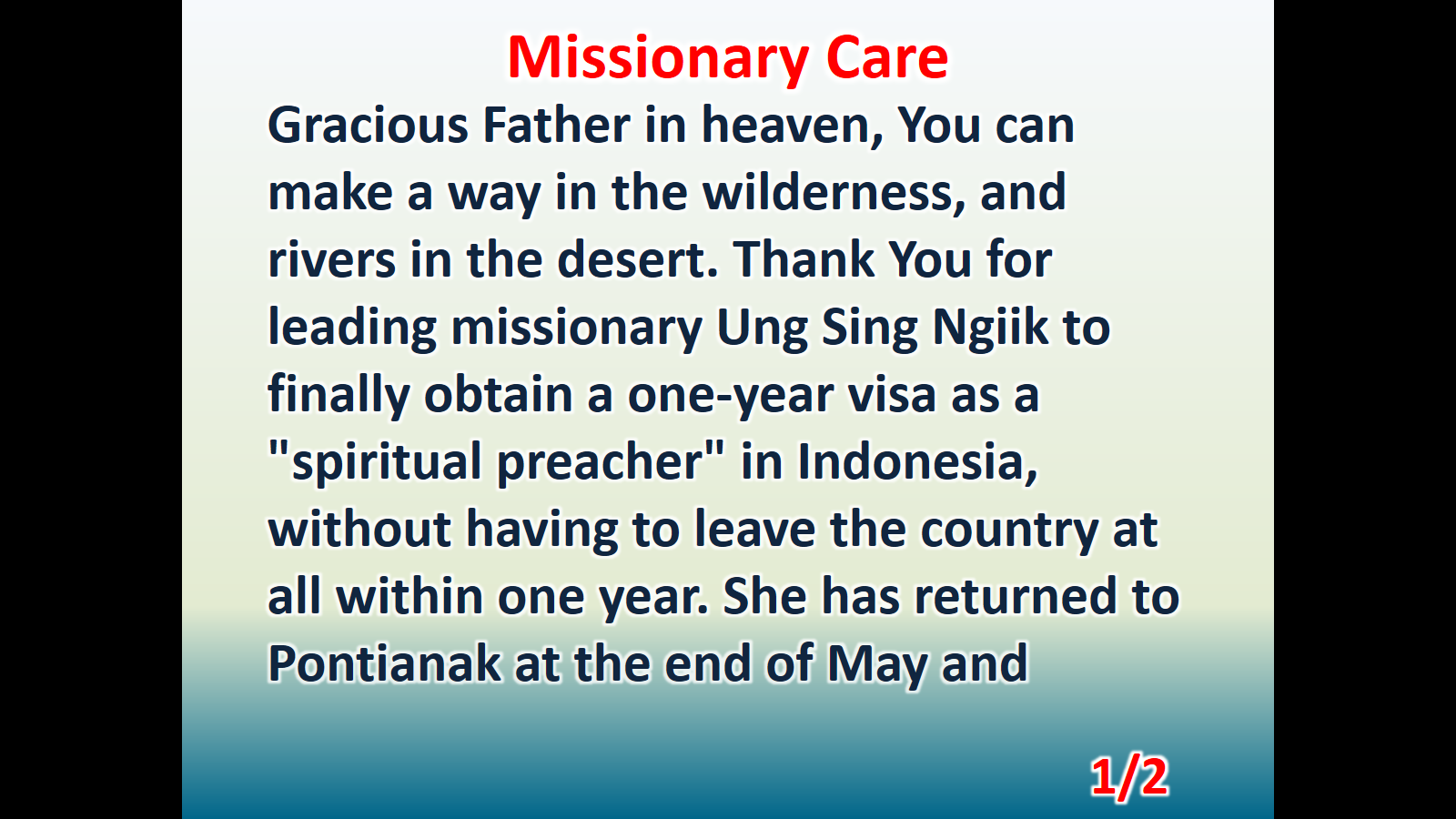 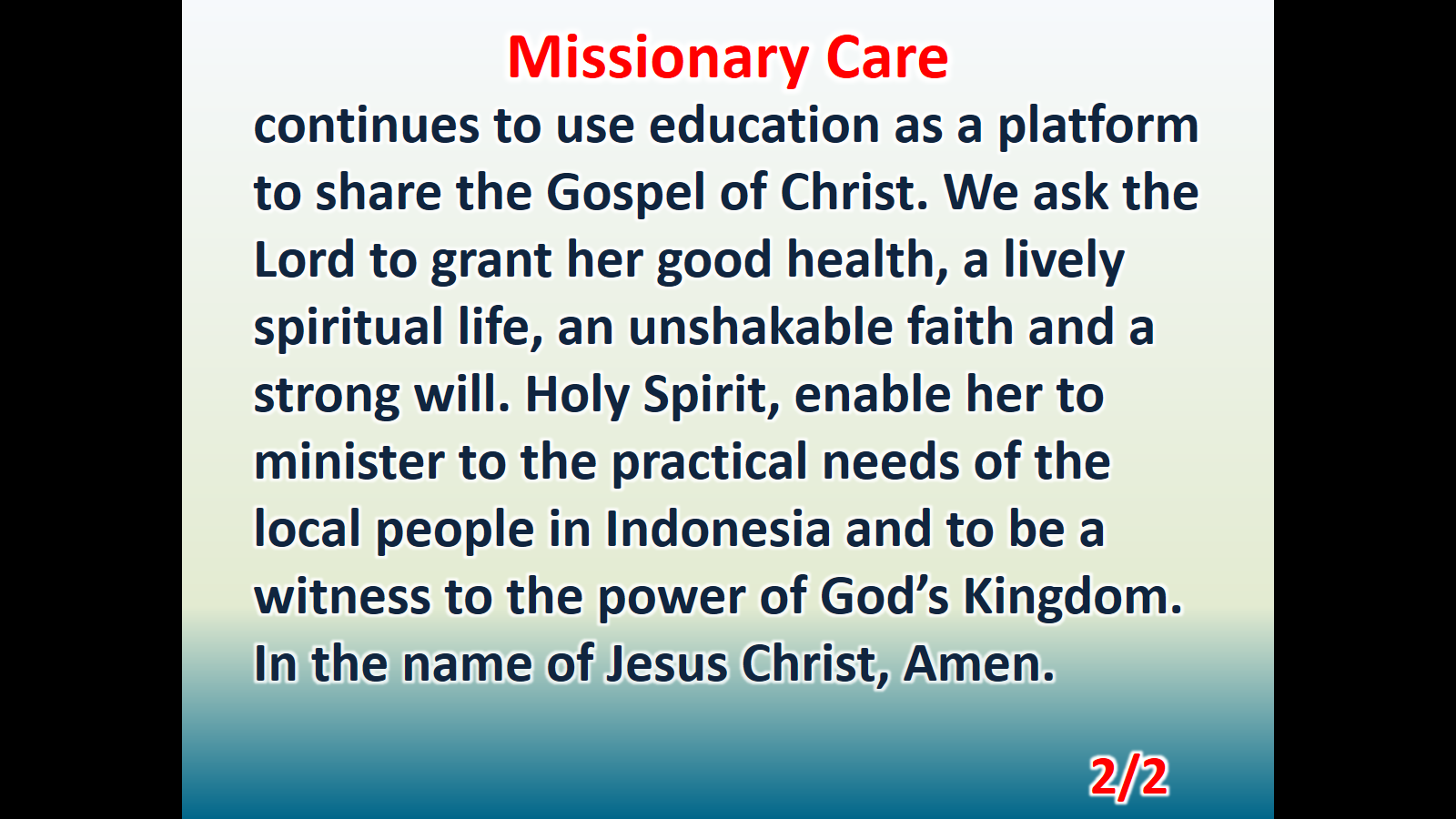